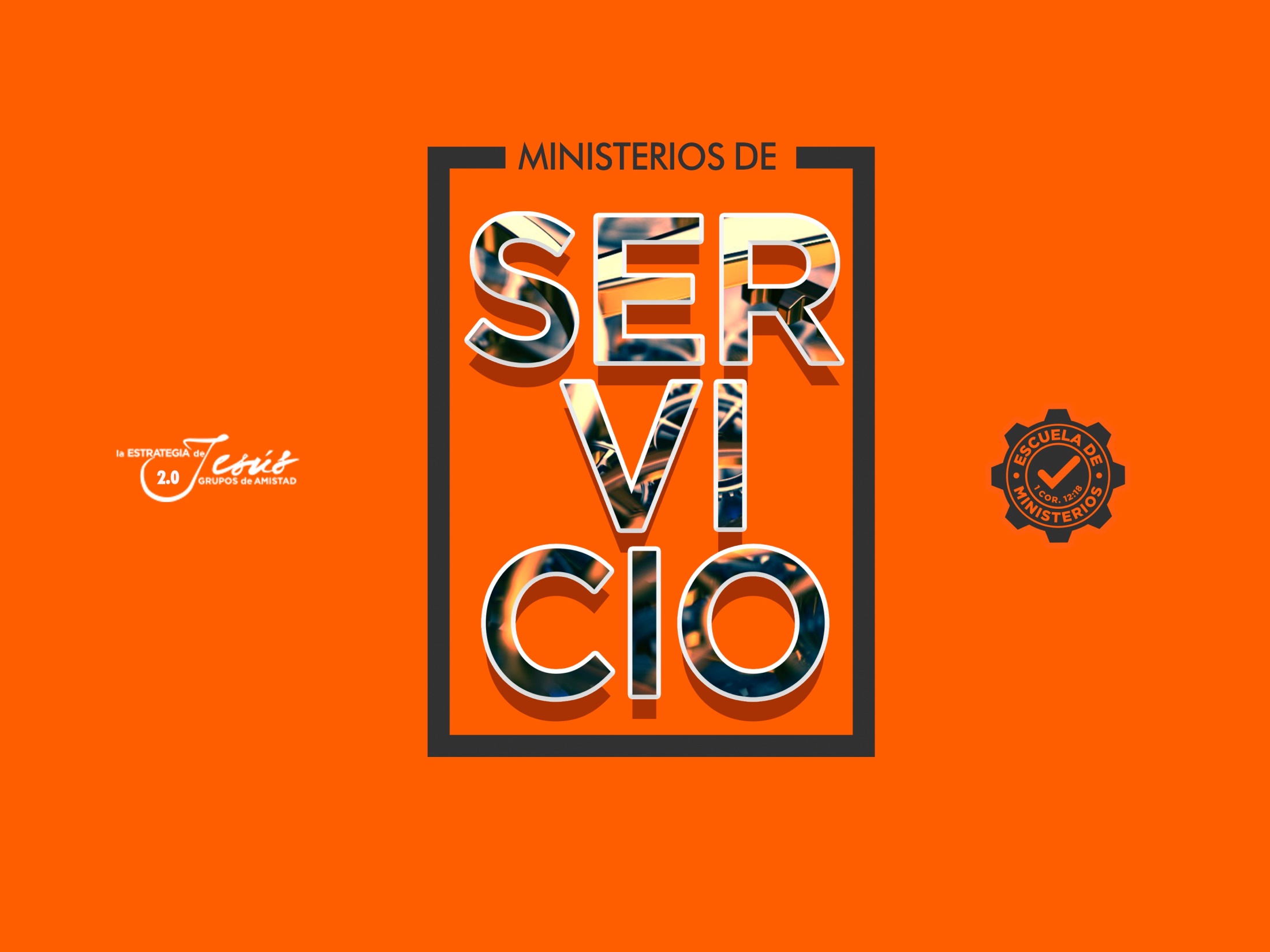 LOS SERVIDORES DE RETIROS
Números 16:9
 
¿Os es poco que el Dios de Israel os haya apartado de la congregación de Israel, acercándoos a él para que ministréis en el servicio del tabernáculo de Jehová, y estéis delante de la congregación para ministrarles y que te hizo acercar a ti, y a todos tus her- manos los hijos de Leví contigo? ¿Procuráis también el sacerdocio?
INTRODUCCIÓN
Cuando hablamos de retiros, creo que los líderes sabemos el proceso del mismo; lo que hacemos y cómo lo hacemos. La gran mayoría ha tomado el retiro o ha sido parte de la organización del mismo.
 
De todos es sabido, que lo que Dios hace esos días de recogimiento o aislamiento del mundo; es sobrenatural. Dios opera cambios, liberta cautivos; disipa temores y remueve prejuicios.
Para los asistentes a recibir el retiro, podemos compartir lo que dice Deuteronomio 4:29: 
“Mas si desde allí buscares a Jehová tu Dios, lo hallaras, si lo buscares de todo tu corazón y de tu alma”.
 
Pero hoy queremos resaltar, el servicio de los que somos parte de la organización del
retiro.
Empezaremos por decir, que un servidor no es algo nuevo. Muchos aprovechan para hablar mal de las actividades que hacemos en la Iglesia. Otros critican los nombres que se dan a nuestro liderazgo. 
Pero en este caso, Éxodo 24:13 nos relata lo siguiente: “Y se levantó Moisés con Josué su SERVIDOR, y Moisés subió al monte de Dios”.
Pablo nos pide que definamos el área de nuestro servicio, Romanos 12:7: 
“o si de SERVICIO, en servir; o el que enseña, en la enseñanza”. 
La mejor manera de hacer lo mejor para el Señor, es aprender a trabajar solo en el área que Dios nos ha llamado.
 
Algunos quieren estar en todos los ministerios, ser maestros, cantores o músicos; pero también ser ujieres, servidores, consejeros y mucho más.
I.- EQUIPO DE SERVIDORES PARA EL RETIRO
Un servidor, es una persona que está al servicio de algo o de alguien. Es una persona que sirve a otra. 
En Marcos 9:35, Jesús lo describe así: 
“Entonces él se sentó y llamó a los doce, y les dijo: Si alguno quiere ser el primero, será el postrero de todos, y el SERVIDOR de todos”.
 
Un servidor no puede ni debe vanagloriarse, antes bien; si quiere ser el primero, debe servir a todos.
A continuación, menciono a todos los servidores de un Retiro:
 
DIRECTOR
COORDINADOR
CONFERENCISTAS
MINISTRADORES
ENCARGADO DE PUBLICIDAD
ENCARGADO DE LOGÍSTICA
ENCARGADO DE ORACIÓN E INTERSECIÓN
ENCARGADO DE ALABANZA
ENCARGADO DE SONIDO
ENCARGADO DE PROYECCIÓN
ENCARGADO DE UJIERES Y SERVIDORES
ENCARGADO DE COCINA
ENCARGADO DE ATENCIÓN A NIÑOS
ENCARGADO DE STAFF
ADMINISTRADOR
II.- NADIE PODRÁ MINISTRAR, SI NO ES DEL EQUIPO
Número 18:4: 
“Se juntarán, pues, contigo, y tendrán el cargo del tabernáculo de reunión en todo el SERVICIO del tabernáculo; ningún extraño se ha de acercar a vosotros”.
El director es el responsable del ministerio, él y su colaborador inmediato son los responsables del retiro; de supervisar a cada elemento del equipo. Nadie ajeno a este ministerio, podrá entrar a ministrar; servir o ayudar.
 
Se busca que el equipo tenga clara la visión, y que en ese sentido; se prepare para dar un servicio de excelencia para Dios. 
Además, se requiere que las personas que pertenezcan a este departamento; reúnan las siguientes características:
A. DEBEN ESTAR DEDICADOS 100 % AL SERVICIO EN ESE MOMENTO
 
1 Crónicas 4:23: 
“Estos eran alfareros, y moraban en medio de plantíos y cercados; moraban allá con el rey, ocupados en su SERVICIO”.
Por ello, se recomienda:
 
No platicar
Estar atentos al ministrador principal en las conferencias, y a los ministros que andan imponiendo manos.
No salirse para ir a hacer mandados.
Estar todo el retiro, no a medias.
Esto lo podemos ratificar, con la siguiente palabra de 1 Crónicas 28:20: 
“Dijo además David a Salomón su hijo: Anímate y esfuérzate, y manos a la obra; no temas, ni desmayes, porque Jehová Dios, mi Dios, estará contigo; él no te dejará ni te desamparará, HASTA QUE ACABES TODA LA OBRA PARA EL SERVICIO de la casa de Jehová”.
 Es decir, si eres cantor o músico; deberás estar también en ese servicio.
No se ve bien que los ministros de alabanza, sirvan solo cuando les toca participar. 
Cuando toca ministrar, hay que llamarlos; A veces no saben qué cantar, no están en la misma visión.
 
En Éxodo 33:11, vemos una palabra poderosa; que confirma lo anterior: “Y hablaba Jehová a Moisés cara a cara, como habla cualquiera a su compañero. Y él volvía al cam- pamento; pero el joven Josué hijo de Nun, SU SERVIDOR, NUNCA SE APARTABA DE EN MEDIO DEL TABERNÁCULO…”
III. FUNCIONES DE LOS SERVIDORES
Usted que va al retiro a servir, debe estar consciente de su participación.
 A.  DIRECTOR: Si eres el director, tendrás que preparar todos los temas; o asegurarte que los conferencistas lo hayan hecho. Junto con el coordinador, ver todos los detalles; no deberán improvisar nada.
B.  COORDINADOR: Desde antes del retiro, debe asegurarse de los participantes, orar por ellos. Confirmar asistencia, puntualidad.
C.  CONFERENCISTAS: Si eres conferencista, hay que preparar con antelación los temas, y si ya están preparados; hay que leer y leer, hasta que tengamos una visión clara. No llegues a última hora, haciendo notas; éstas se hacen en casa.
D.  MINISTRADORES: Si es ministrador, ore y ayune; prepárese tocante a los temas a tratar, pida dirección al Señor para ministrar de una manera poderosa.
F.  PUBLICIDAD: En cuanto se sepa la fecha del evento, empezar a diseñar no solo la publicidad; sino todos los formatos requeridos.
LOGÍSTICA: Durante el evento, deberá velar por el buen funcionamiento. 
Detalles de inscripciones, ministradores y servidores en general.
H.  ORACIÓN E INTERSECIÓN: 
Deberán velar, por: Por el evento en general, por todo el equipo; pero en especial, por todas las almas. Que Dios desate cautivos, libere cadenas, disipe temores y remueva prejuicios. Si está en intercesión, ore hasta en la cama.
 I.  ALABANZA: 
Si eres el encargado de alabanza, deberás ver los temas por anticipado; buscar las canciones adecuadas, pero además, depender de la guía de Dios para ver el mover de Dios. 
Si eres músico, ensaya muchos las alabanzas; checa los tonos  sobre todo, que sean congregacionales Si es cantor, canta  hasta en la bañera.
SONIDO: El sonido deberá estar probado antes que 
llegue la gente. Si el micrófono es de pilas, hay que tenerlas con anticipación. 
Estar en sintonía con los de alabanzas, saber cuántos micrófonos serán necesarios. 
También con los que proyectan, probar el sonido para los videos.
UJIERES (SERVIDORES): Deberán llegar temprano, revisar que las instalaciones estén en perfectas condiciones.
Checar que en plataforma esté el aceite.
Revisar que haya kleenex (pañuelos de papel desechable).
Tener a la mano trapos o mantas para cubrir a las personas que caen al suelo.
Estar disponibles para cargar y mover lo necesario; incluyendo personas. Un ejemplo de ello, es cuando hacemos el llamado; y las personas debemos acomodarlas, que haya suficiente espacio para ministrar.
Usar los banderines.
Entregar lo indispensable para el retiro, como clínicas, dulces,    aguas, etc
L.  COCINA: Deberá tener un equipo, para preparar alimentos para todos los asistentes. El menú deberá ser sencillo, preparado con amor y responsabilidad.
M.  NIÑOS: Los niños son muy importantes para la iglesia, la persona encargada no deberá permitir que los maestros (as); no vengan a entretenerlos. Hay que dar una buena clase, si es preciso; hacer también ministración para ellos.
STAFF: Este equipo, estará al pendiente de 
tener todo listo para el retiro. Desde el aseo, acomodo de mobiliario. A la hora de las ministraciones, del servicio a las mesas; no solo hay que mover cosas, hay que servir, limpiar, etc.
O.  ADMINISTRADOR: Deberá velar por el buen uso de los recursos. Cuidar las entradas, revisar las salidas. Buscar economizar el dinero, dar cuentas adecuadas. Entre más transparente sea el ingreso, mejores serán los resultados.
1 Corintios 16:15: 
“Hermanos, ya sabéis que la familia de Estéfanas es las primicias de Acaya, y que ellos se han dedicado al SERVICIO de los santos”. 
Dedíquese al cien por ciento al área que Dios le ha dado.
IV.ALGUNAS CONSIDERACIONES DE NUESTRO SERVICIO
A.  EL SERVICIO ES UNA OFRENDA
Romanos 15:31: “para que sea librado de los rebeldes que están en Judea, y que la ofrenda de mi SERVICIO a los santos en Jerusalén sea acepta”.
 
B.  EL SERVICIO ES UN PRIVILEGIO
Corintios 8:4: “pidiéndonos con muchos ruegos QUE LES CONCEDIÉSEMOS EL PRIVILEGIO DE PARTICIPAR EN ESTE SERVICIO para los santos”.
ES SERVICIO ES GASTARSE Y DERRAMARSE

2 Corintios 12:15: 
“Y yo con el MAYOR PLACER gastaré lo mío, y aun yo mismo me gastaré del todo por amor de vuestras almas, aunque amándoos más, sea amado menos”.
Filipenses 2:17: 
“Y AUNQUE SEA DERRAMADO en liberación sobre el sacrificio y SERVICIO de vuestra fe, me gozo y regocijo con todos vosotros”.
D.  DEN UN BUEN SERVICIO
1 Timoteo 6:2: 
“Y los que tienen amos creyentes, no los tengan en menos por ser hermanos, sino sírvanles mejor, por cuanto son creyentes y amados LOS QUE SE BENEFICIAN DE SU BUEN SERVICIO. Esto enseña y exhorta”.
E.  PRESTAMOS UN SERVICIO A DESCONOCIDOS  ALMAS
3 Juan 1:5: 
“Amado,  fielmente  te  conduces  cuando prestas  algún  SERVICIO  a los hermanos, ESPECIALMENTE A LOS DESCONOCIDOS…”. Toma nota…
 
F.  SERVIR NOS ENGRANDECE
Mateo 20:26: 
“Mas entre vosotros no será así, sino que el que quiera hacerse grande entre vosotros será vuestro SERVIDOR”.
SERVIR, EQUIVALE A LA PRESENCIA DE DIOS
Juan 12:26: 
“Si alguno me sirve, sígame; Y DONDE YO ESTUVIERE, ALLÍ TAMBIÉN ESTA- RÁ MI SERVIDOR. Si alguno me sirviere, mi Padre le honrará”.
 
H.  LOS ÚLTIMOS SERÁN LOS PRIMEROS
Marcos 9:35: “Entonces él se sentó y llamó a los doce, y les dijo: Si alguno quiere ser el primero, será el postrero de todos, y el SERVIDOR de todos”.
Somos los últimos en salir, los primeros en llegar. Los primeros para servir, los últimos para recibir.
I.  DEBE CUIDAR LOS UTENSILIOS
Esdras 7:19: 
“Los utensilios que te son entregados para el SERVICIO de la casa de tu Dios, los restituirás delante de Dios en Jerusalén”. 
Seamos buenos mayordomos de lo que Dios pone en nuestras manos.
CONCLUSIÓN
Muchos servidores buscan el reconocimiento, pero nuestra mayor satisfacción; será la que Dios nos dé. Si un rey humano, declaró en Ester 6:3 esto: 
“Y dijo el rey: ¿QUÉ HONRA O QUÉ DISTINCIÓN SE HIZO A MARDOQUEO POR ESTO? Y respondieron los servidores del rey, sus oficiales: Nada se ha hecho con él”. 
Imagine el momento con Dios…
Además, Hebreos 6:10 asegura, que:

“Porque DIOS NO ES INJUSTO PARA OLVIDAR VUESTRA OBRA y el trabajo de amor que habéis mostrado hacia su nombre, habiendo SERVIDO a los santos y sirviéndoles aún”.